Task on Entry – Fast Facts
What is the population of Canada?
 What is the capital city of Canada?
 Name three major cities in Canada.
 What are the two main languages spoken in Canada?
 How many lakes does Canada have?
What is the most popular sport in Canada?
 What is the Canadian symbol which features prominently on the national flag?
What percentage of the population is made up of indigenous (first) people?
Canada is the second largest country in the world by total area (Russia is the largest).
The name Canada comes from the word ‘kanata’ which means ‘settlement’ or ‘village’ in the language of the indigenous St Lawrence Iroquoians.
Winters can be very cold in Canada with temperatures dropping below −40 °C (−40 °F) in some parts of the country.
Task on Entry – Fast Facts - Answers
What is the population of Canada? 36.5 million
 What is the capital city of Canada? Ottawa
 Name three major cities in Canada. Toronto, Montreal, Vancouver, Edmonton and Calgary
 What are the two main languages spoken in Canada? English and French
 How many lakes does Canada have? Over 30,000*
What is the most popular sport in Canada? Ice Hockey
 What is the Canadian symbol which features prominently on the national flag? Maple leaf
What percentage of the population is made up of indigenous (first) people? 4.3% (2011 – 1,400,685)
* The number of lakes larger than three square kilometres is estimated at close to 31,752 by the Atlas of Canada, with 561 lakes with a surface area larger than 100 km2,including four of the Great Lakes. All in all, a whopping 9% of Canada's surface is covered in fresh water.
The First Peoples in Canada
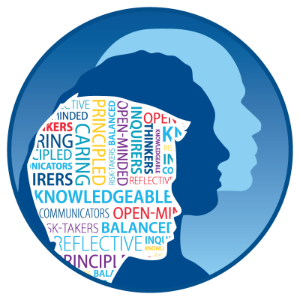 Communication
Inquirer
Learning Objective:
KEY TERMS:
Reserves
Inuit
Metis
Sun Dances
Potlatches
To consider the extent to which the First Peoples of Canada achieved equality after 1945.
Learning Outcomes:
Grade 4
You can describe examples of how improvements had been made in achieving equality for the indigenous people.
Grade 5
You can consider how far the indigenous people had achieved equality after 1945.
Grade 6/7
You can explain the extent to which indigenous people had achieved equality after 1945, supporting your points with specific examples.
Connect Activity
Watch the video on WSOhistory.com about the Indian Act of 1876.

Create a quick spider diagram summarising the key features of the Act.
The Indian Act 1876
Activate Activity
Government Acts
Land Disputes
Research one area.  Find the key facts, dates and give details of case studies.  Pages 38-49
Education
Legal inequalities
Demonstrate Activity - Debate
“The First People have made significant progress in achieving equality during the 20th century.”
MOTION: “This house believes The First People have made significant progress in achieving equality during the 20th century.”
PROPOSITION: Agrees.
OPPOSITION: Disagrees.
Speaker 1 
Introduce yourself
Define the motion.
Introduce your team’s main arguments. 
Go into detail about the first 2 arguments. LENGTH: 4 minutes.
Speaker 1  
Introduce your team’s main arguments. 
Rebut prop speaker 1.
Go into detail about the first 2 arguments for your team. LENGTH: 4 minutes.
Speaker 2 
Rebut (disagree with) opposition speaker 1’s points. 
Go into detail about your team’s 3rd and 4th arguments. LENGTH: 4 minutes.
Speaker 2
Rebut (disagree with) proposition speaker 2’s points.
Go into detail about your team’s 3rd and 4th arguments. LENGTH : 4 minutes.
Speaker 3
Rebut (disagree with) opposition speaker 2.
Rebuild your team’s case. LENGTH : 4 minutes.
Speaker 3
Rebut (disagree with) proposition speaker 3.
Rebuild your team’s case. LENGTH : 4 minutes.
[Speaker Notes: Leave this on screen for the rest of the lesson. Teams have the rest of Lesson 1 to prepare.  Set them off preparing using the RESOURCES.
RESOURCES: Debate script for Speaker 1, 2 and 3 to help students structure debate.  Topic Guides to help students  research arguments.
JUDGES: Separate them from their group.  They need to create a table in their books briefly summarizing the arguments for AND against the motion.  Use the TOPIC GUIDE.
 You also need to take them through the DEABTE SCORING WORKSHEET.  The debate sheet is double sided. One side explains the categories, the other scores each individual.  Each category is marked out of ten for each speaker.  Each speaker receives an overall mark out of thirty.  The winning team is the one that scores the most points. THEN: Onto the debate.
EXTENSION: (Judges only) Write a paragraph explaining your answer to the question: “To what extent do you believe the government is responsible for a persons health?”]
Consolidate
Disagree
Agree
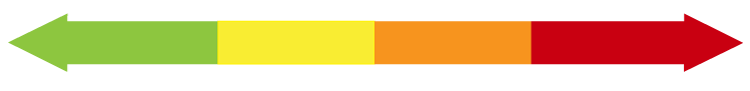 “The First People have made significant progress in achieving equality during the 20th century.”
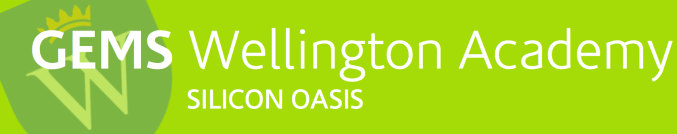 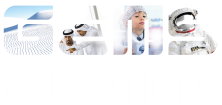